Figure 4. Greatest response topography maps from six individuals. The individual data are masked by the group average ...
Cereb Cortex, Volume 15, Issue 12, December 2005, Pages 1866–1876, https://doi.org/10.1093/cercor/bhi064
The content of this slide may be subject to copyright: please see the slide notes for details.
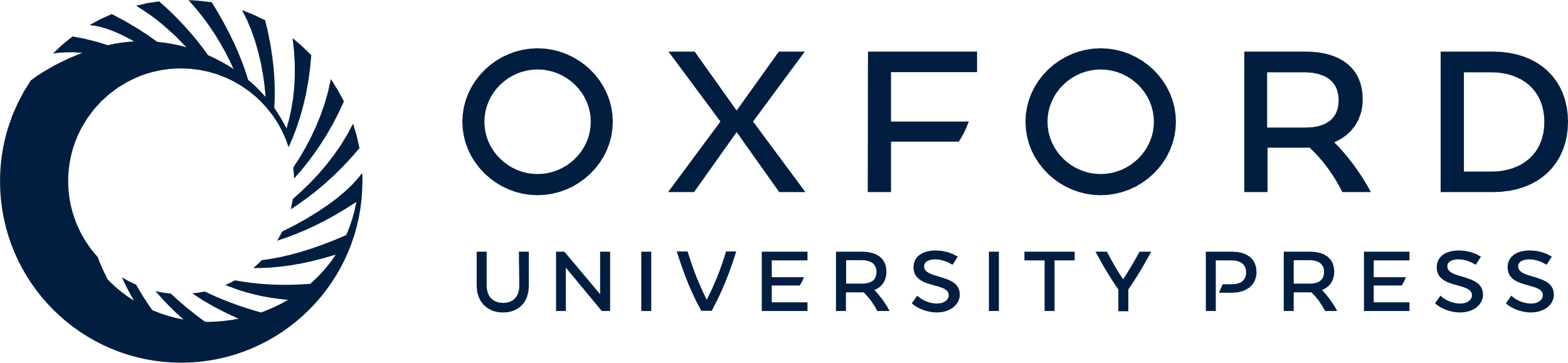 [Speaker Notes: Figure 4. Greatest response topography maps from six individuals. The individual data are masked by the group average activation t-statistic map (t > 6.0; three contiguous functional voxels). Red voxels exhibited the greatest response to Eyes, blue voxels to Mouth, and green voxels to Hand.


Unless provided in the caption above, the following copyright applies to the content of this slide: © The Author 2005. Published by Oxford University Press. All rights reserved. For permissions, please e-mail: journals.permissions@oupjournals.org]